Pneumonia in children
Ehsan Aljundi
Consultant Pediatric Pulmonologist
التبييض هو الكلام المكتوب بغير السواد 
جلَ من لا يسهو,اعذروا لنا التقصير والخطأ
Introduction
Pneumonia is defined as inflammation of the lung parenchyma, caused by an infectious agent that stimulates a response resulting in damage to lung tissue. 
Community-acquired pneumonia (CAP) is one of the most important health problems affecting children worldwide .other than CAP there’s Hospital acquired (health care) pneumonia >special type of it ventilator associated pneumonia
It is the  leading infectious cause of death globally among children younger than  5 yr.
Ninety-five percent of all episodes of clinical pneumonia in young children worldwide occur in developing countries.(the leading cause of death globally among children <5y)
Viruses are, by far, the most common cause of CAP. (IN CHILDREN).but in adults the most common cause is bacterial>streptococcus pneumonia
This is a chart  by WHO for the causes of  childhood mortality below 5y
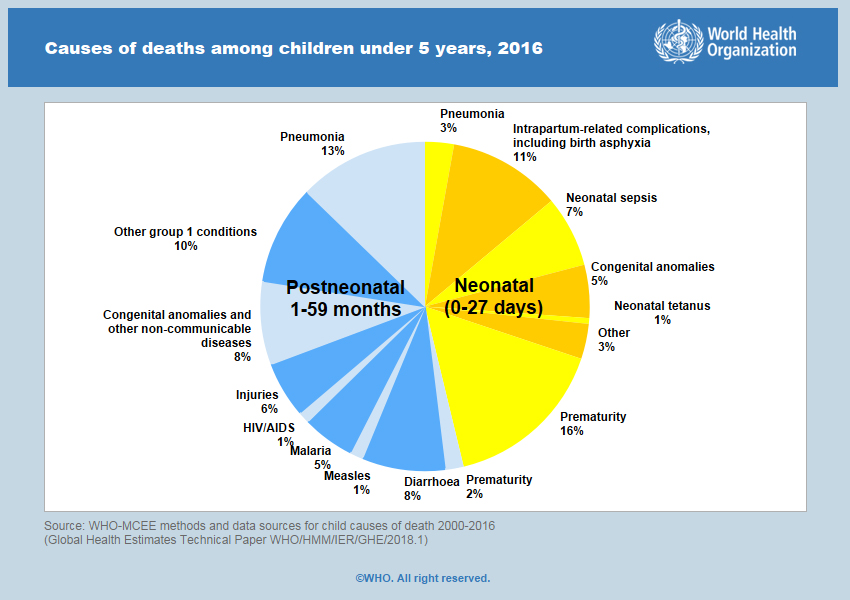 More of deaths <5 occur in neonatal period and the most important cause in that period  is prematurity
Beyond the neonatal period infections it’s the most important and the most infection that cause death is pneumonia then diarrhea (acute gastroenteritis )
Introduction
The global incidence, severity and mortality of pneumonia in childhood have significantly decreased in the past 15-20 years, due to:
improved socioeconomic conditions
better access to care
wider implementation of effective management and preventive strategies
vaccines, particularly the pneumococcal and Hib conjugate vaccine
le Roux DM, Zar HJ. Community-acquired pneumonia in children - a changing spectrum of disease. Pediatr Radiol. 2017 Oct;47(11):1392-1398
Global perspective
25% decrease in the incidence of pneumonia, from 0.29 episodes per child year in low- and middle-income countries in 2000, to 0.22 episodes per child year in 2010(the incidence of pneumonia decreased )
Global pediatric pneumonia deaths decreased from 1.8 million in 2000 to 900,000 in 2013 (death also decreased to the half approximately )
more than 90% of pneumonia cases and deaths occur in low- and middle-income countries
The incidence of pneumonia in high-income countries is estimated at 0.015 episodes per child year (1 in 66), compared to 0.22 episodes per child year (1 in 5) in low- and middle-income countries (pneumonia more in the low and middle income countries )
le Roux DM, Zar HJ. Community-acquired pneumonia in children - a changing spectrum of disease. Pediatr Radiol. 2017 Oct;47(11):1392-1398
خريطة توزع ال pneumonia in the world 
كل ما كان اللون أفتح أقل 
We are with the low incidence countries
(the doctor said we have good access to care )
Global perspective
G.A. Tramper-Stranders / Paediatric Respiratory Reviews 26 (2018) 41–48
Lung is not sterile ,but it has a very good system that prevent the lung organisms to cause pneumonia   so any organism enters the lung mucus trap it and if there’s any microbe that not entrapped by the mucocilliary clearance there’s a good immune system to control
Pathogenesis
Pneumonia was formerly thought to occur after invasion of a sterile lower respiratory tract by a single pathogenic organism. However, recent evidence indicates that the healthy lung is not sterile and that the normal lung microbiome exists in a dynamic state
Dysbiosis, or imbalance, in the normal microbial ecology of the respiratory tract as a result of factors related to the host((ضعفت مناعته مثلا , environment (smoking ,pollutants ), or organism(very virulent)  leads to infection
Data from recent studies identify multiple potentially pathogenic organisms from the respiratory tract of most children with pneumonia(may theres one majer pathgene ,but with other pathogens (وهذا بيفسر انه ليه شخصين اجو وعندهم نيمونيا لكن واحد منهم كانت خفيفة وطاب الثاني دخل على ال اي سي يو   )
Zar HJ, Andronikou S, Nicol MP. Advances in the diagnosis of pneumonia in children. BMJ. 2017 Jul 26;358:j2739
Pathogenesis
The upper airways are commensally colonized by a variety of organisms .
URTI  often precede lower respiratory tract invasion by microorganisms, such as bacteria and viruses. 
Mechanisms of invasion :
                        1- contiguous spread and replication  viraus , atypical bacteria . 
                        2-Microaspiration (we aspirate normally and the cough reflex is the  defense mechanism of that to prevent the enter  of microorganisms so if that fail and the organisms then will enter the lower tracts)     bacterial pneumonia. 
                        3- hematogenous spread(sinuses or throat infection >bacteremia >alveoli)  :  S. aureus
In children, significant aspiration(this different from microaspiration ) may occur due to swallowing dysfunction, gastroesophageal reflux, or congenital malformations.(mostly with neurological diseases >CP , hypotonia )
In the lower airways, the infectious process begins with immune response leading to leukocyte infiltration, edema and consequent small airway obstruction; this is followed by loss of tissue compliance, increase in airway resistance, atelectasis, abnormalities in ventilation-perfusion ratios, and necrosis.
Etiology
Overall, viruses are the most common cause of LRTI in children (~ 60%), typical and atypical bacteria account for 40-50%, co-infection is common (20 – 30%)
With identification of new viruses, mutations in old viruses, and effect of vaccination in reducing certain bacterial infections the map of etiology keeps changing
COVID-19 is the new player in the last 2 years
School age
Like sepsis causes
<3months with conjunctivitis and pneumonia , vaginally acquired
Before vaccination and it cause bad pneumonia
S.pneumococcus in non vaccinated patients
Post neonatal period definitely the most important cause >viruses >the most common virus is RSV
This is a study on the patients who admitted with pneumonia and take nasal swab from them to know the organisms that they had
If you notice there’s a lot of patients with HRS >that’s because they admitted in winter  and its very likely to find rhino virus in the nasopharyngeal swab
So its not really the cause of pneumonia
HMPV=human metapneumovirus
Similar to RSV
M.Pneumonia very uncommon <2y so we don’t give to those patients azithromycin
S.Pneumonia not present a lot because they had a vaccine against it
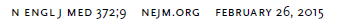 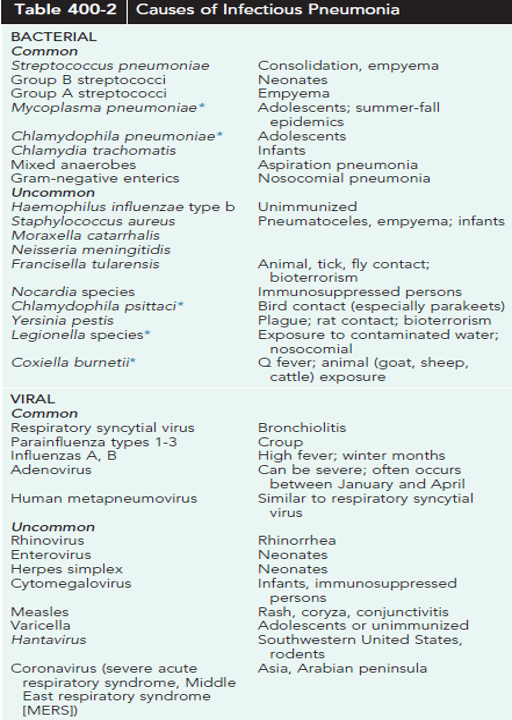 Lobar pneumonia , effusions
Rarely ,strep pyogenes ,bad pneumonia
Headache, malaise
From the mouth or the GI so on aspiration pneumonia think about anaerobes
Infants very bad bilateral may lead to necrotizing pneumonia , pneumatoceles
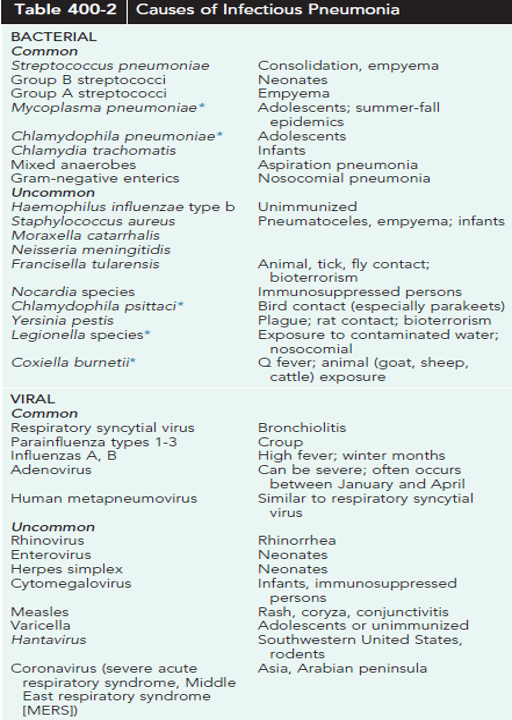 Wheezing
Conjunctivitis ,lymphadenopathy ,GI symptoms, high fever
Congenital pneumonia , one of the TORCH infections
Very bad pneumonia can be fatal
لا تترك الحلم قيد   اللهو والرغد 
فالحلم يجنى بدأب   الجد والكبد
Clinical Manifestations
Clinical features depends on : 
            1-Age 
	     2- Immune system response  
            3- Virulence of the organisms
Clinical Manifestations
May be preceded by several days of symptoms of an upper respiratory tract infection, typically rhinitis and cough, especially viral pneumonia
Cough is the most common presenting symptom of pneumonia, either productine or non-productive.(might be a late symptom especially in bacterial pneumonia )
Fever is the most sensitive sign. The presence and degree of fever depends on the microorganism involved, but high temperature (38.4°C) within 72 hours after admission and the presence of pleural effusion have both been reported to be significantly associated with bacterial pneumonia.
The most important signs we have to check them >signs of respiratory distress :
*cyanosis 
*retraction 
*tachypnea 
*grunting 
*use of accessory muscles 
*low saturation 
*mental status changes
Clinical Manifestations
retraction and grunting, associated with alveolar infiltrates found on a chest radiograph .
 irritability 
decreased feeding.
Vomiting, particularly post-tussive emesis
Chest pain
Lethargy
Abdominal pain or tenderness is often seen in children with lower lobe pneumonia
A more gradual clinical onset associated with a combination of symptoms, such as headache, malaise, nonproductive cough, and low-grade fever/no fever, is general associated with infection by atypical pathogens such as M. Pneumonia.(atypical pathogens (come from adults ) >viruses and atypical bacteria >chlamydia ,mycoplasma ect.)
If the inflammation involves the pleura  because it has pain receptors , most of cases of pneumonia they don’t have chest pain epically in children
Physical Findings
Tachypnea is the most sensitive finding in patients with diagnosed pneumonia
Nasal flaring
Retractions
Hypoxemia
Dullness to percussion ( consolidation ,empyema ,plural effusion)
On auscution : crackles  , bronchial breathing (consolidation and plural effusion )
Wheezing is most frequently associated with infection by viral  agents, and Mycoplasma or Chlamydia> atypical bacteria
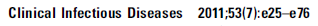 Radiological Findings
i can make a diagnosis of pneumonia clinically without imaging ,so you don’t necessary need x-ray in every patient to diagnose pneumonia if the patient is staple and not sick
In general, chest radiographs are standard practice in hospitalized children for whom a diagnosis of pneumonia is being considered.
An infiltrate on chest radiograph (posteroanterior and lateral views)  supports the diagnosis of pneumonia, however; In the early clinical stages of disease, patients with bacterial pneumonia may have normal chest radiographs.
Not recommended for children  with suspected pneumonia (cough, fever, localized crackles, or decreased breath sounds) who are well enough to be managed as outpatients.
it is usually impossible to confirm an etiologic diagnosis based on a chest radiograph.
No follow-up radiographs are needed to evaluate a CAP with good clinical response, but is recommended whenever clinical deterioration occurs
ultrasonography is highly  sensitive and specific in diagnosing pneumonia in children, but is operator-dependent and needs some training and experience (as good as chest x-ray when we have a good operator  )
Bronchopneumonia (virus >in children RSV)
Lobar pneumonia (most likely bacterial >S.pneumonia
Laboratory Tests
The peripheral white blood cell (WBC) count can be useful in differentiating viral from bacterial pneumonia.(we do CBC when I admitted the patient not in outpatients ) 
Erythrocyte sedimentation rate (ESR NOT good enough ) ,  procalcitonin( inflammatory marker , and it’s a good marker to differentiate between viral and bacterial pneumonia epically in adults ,more expensive) , and C-reactive protein level (CRP IS A GOOD MARKER OF INFLAMMATION  ,and it has a good rule on follow up .)
The definitive diagnosis of a viral infection rests on the detection of the viral genome or antigen in respiratory tract secretions, commonly PCR from nasal swab
The definitive diagnosis of a typical bacterial infection requires isolation of an organism from the blood, pleural fluid, or lung.culture 
Culture of sputum  is of little value in the diagnosis of pneumonia in young children
Blood culture is positive in only 10% of children with pneumococcal  pneumonia and is not recommended for nontoxic-appearing children or treated as outpatients. 
Blood cultures are recommended for children  who fail to improve or have clinical deterioration, have complicated  pneumonia, or require hospitalization.
Indications For Admission
1-Age < 3-6 mo 
2-Immunocompromised state 
3-Toxic appearance 
4-Moderate to severe respiratory distress 
5-Hypoxemia (oxygen saturation <90% breathing room air) 
6-Complicated pneumonia (effusion, abscess)
7-Sickle cell anemia with acute chest syndrome 
8-Vomiting or inability to tolerate oral fluids or medications 
9-Severe dehydration 
10- No response to appropriate oral antibiotic therapy (for IV )
11-Social factors (e.g., inability of caregivers to administer medications at home or follow-up appropriately)
Management
General management for hospitalized children includes : (SUPPORTIVE CARE  ,THAT’S WHY PATIENTS DIE IN DEVELOPING COUNTRIES )
oxygen delivery through a mask or nasal cannula to keep oxygen saturation > 92%, 
Antipyretics .
IV fluids if the child is unable to drink. 
Fluid intake should be carefully monitored because pneumonia can be complicated by hyponatremia secondary to the syndrome of inappropriate antidiuretic hormone secretion (SIADH). 
The benefit of nasogastric tube feeding should be weighed against its potential for respiratory distress due to the obstruction of a nostril, or inducing gastroesophageal reflux, possibly aspiration.
IDSA recommendations
IDSA recommendations
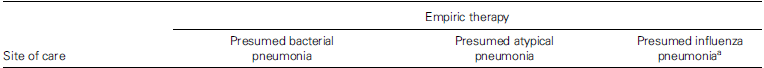 IN Jordan we give ceftriaxone or cefotaxime we have a high resistance
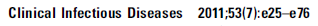 Complications
Pleural effusion
Empyema
Pneumatocele
Lung abscess
Necrotizing pneumonia
Air leak syndrome, including pneumothorax, pneumomediastinum, pneumopericardium, and pulmonary interstitial emphysema
Necrotizing Pneumonia
Necrotizing pneumonia is characterized by necrosis and liquefaction of consolidated lung tissue, which may be complicated by solitary, multiple, or multiloculated radiolucent foci, bronchopleural fistulas, and intrapulmonary abscesses. Bad pneumonia 
Most cases are confined to a single lobe, but sometimes there is multilobar involvement. 
Necrotizing pneumonia is usually secondary to pneumococcus(strep pneumo), S. aureus, or, less commonly, Pseudomonas aeruginosa infections. 
CA-MRSA is often associated with this clinical presentation, since there is production of Panton-Valentine leukocidin, an exotoxin that causes tissue necrosis. 
In Europe, methicillin-sensitive S. aureus (MSSA), producing this same exotoxin, has been associated with necrotizing pneumonia
Necrotizing pneumonia
usually Will persist on x-ray until 6 months
Children can recover very well even they have bad pneumonia 
,but adults not
Pleural Effusion  and Empyema
Pleural Effusion very common around 10 -20% of bacterial pneumonias , and its pneumonia and there’s an inflammation to the pleura with sterile fluid 
We call it empyema if there’s a bacteria )(infection ,pus  )
Pleural effusion occurs when an inflammatory response to pneumonia causes an increase in permeability of the pleura with an accumulation of fluid in the pleural space. There is increased capillary permeability after parenchymal lung injury, favoring the migration of inflammatory cells into the pleural space.
When bacteria enter the pleural space, pus appears, characterizing empyema.
Either the child presents with typical, but usually more severe, signs of pneumonia or, after a few days of usual pneumonia symptoms, children deteriorate clinically, with persistent fever or respiratory distress. 
Pleuritic pain is common.
On physical examination, there is reduced air entry and dullness to percussion over the affected area.
The typical clinical outcome of children is good with full recovery
Parapneumonic effusion
If the patient is good and well without signs of distress and responding to medical  treatment wait 
If the opposite you should drain
most likely this is an effusion ,but  may be massive consolidation so we need US or CT
Lung Abscess
A pulmonary abscess is a thick-walled cavity that contains purulent liquid.
Primary abscesses are associated with a pulmonary infection, especially due to gram-positive cocci (S. pneumoniae, S. aureus, S. pyogenes) and gram-negative bacteria (P. aeruginosa and Klebsiella), anaerobic bacteria.
The initial clinical presentation of a lung abscess is like that of uncomplicated CAP, with fever and cough as the key features. 
Other common signs are dyspnea, chest pain, anorexia, nausea, vomiting, malaise, and lethargy. 
A main difference from usual CAP is that it progresses indolently.
The mainstay of treatment is the use of a parenteral antibiotic for 4–6 weeks, sometimes surgery is needed in cases not responding to IV antibiotics
ABSCESS
We differentiate if from pneumatocele  by looking to the wall and the air fluid level (thick wall with air fluid level its an abscess )if not  its pneumatocele
Recurrent Pneumonia
is defined as 2 or more episodes in a single year or 3 or more episodes ever, with radiographic clearing between occurrences.
Prevention
Hygiene measures are universally helpful.
 - In health care settings, contact isolation, together with droplet precautions, are additional  measures that help reduce transmission.

For influenza prevention, annual vaccination with inactivated vaccine is recommended in all children older than 6 months, especially in high-risk groups. 
Hib and pneumococcal vaccines are of proven efficacy in reducing pneumonia caused by these bacteria
Very recently, RSV passive immunization became available for all infants, if implemented, may reduce viral pneumonia in infants and young children
Prognosis
In general, the prognosis is good. Most cases of viral pneumonia resolve without treatment; common bacterial pathogens and atypical organisms respond to antimicrobial therapy. With prober care 
Bacterial pneumonia, although less common than viral pneumonia, accounts for a high proportion of deaths.
Chronic underlying disease, severe malnutrition, lack of vaccination, and lack of access to proper medical care are associated with an increased risk of death for both viral and bacterial infections, most of these deaths happen in developing countries
Morbidity and mortality from RSV and other viral infections is higher among premature infants and infants with underlying lung disease.
Its accepted world wide if you admit a patient with pneumonia to give antibiotics because we are not very sure it is a viral and most of ill  patients will start  with viral then will develop bacterial  pneumonia